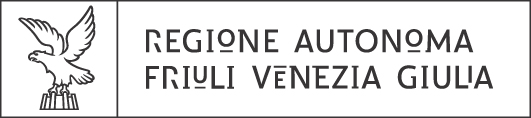 ShARed GOvernance of Sustainable fisheries and aquaculture activities as leverage to protect marine resources in the Adriatic sea

WP 3 – Governance framework
ARGOS| LP – FVG Region, Service for hunting and fishing activities
1st AAC MEETING| WEB CONFERENCE | 17th December 2020
AAC PROVISIONAL COMPOSITION
8 out of 14 PPs identified official TECHNICAL experts
ITA: FVG, MARCHE, CNR IRBIM, 
HR: PGK, RERA, ZADAR, ŠIBENIK KNIN, IOF 

CROATIAN FISHERY-AQUACULTURE 2 REPRESENTATIVES
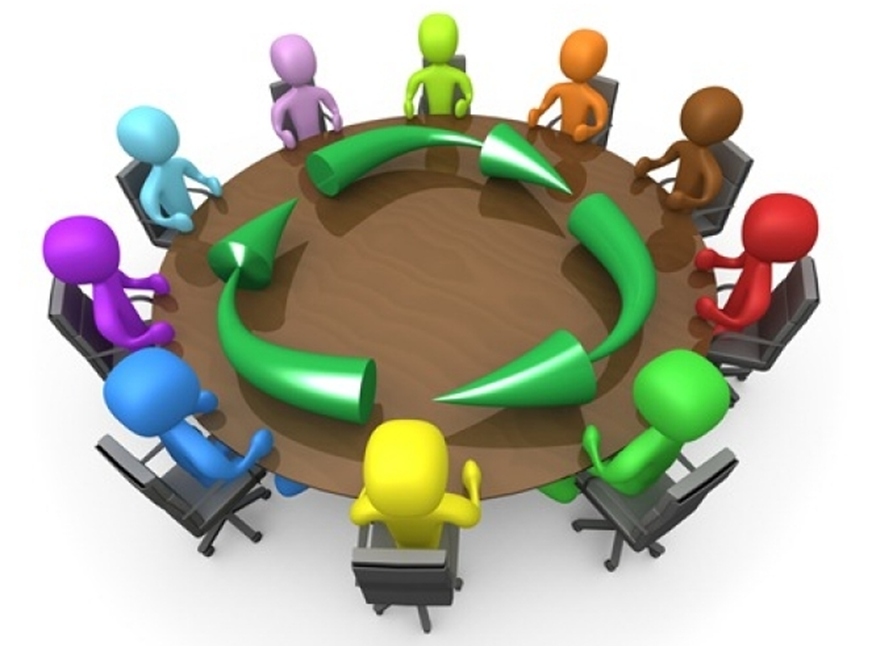 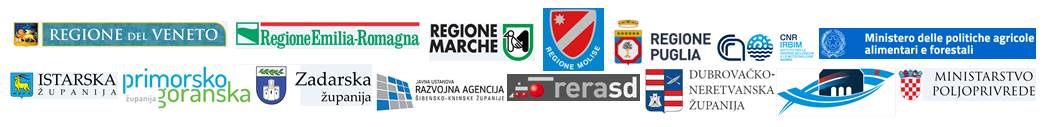 MEMORANDUM SHORT REMINDS
AAC supervises technical-scientific project topics and results
18 TECHNICAL experts (4 from ITA-HR economic and social parts) 
6 AAC meetings (minimum of 12 members)
Coordinated by the “Coordinator” – PP1 Veneto region technical expert, as a connecting figure between the AAC and the SC
Supported by the “Secretariat” – PP1 Veneto region staff
The Coordinator is always supported by the Vice-coordinator, designated by FINAL AAC membership
All AAC activities and outputs are finally approved by the SC
Proposals outside the AAC works are managed by AAC coordinator
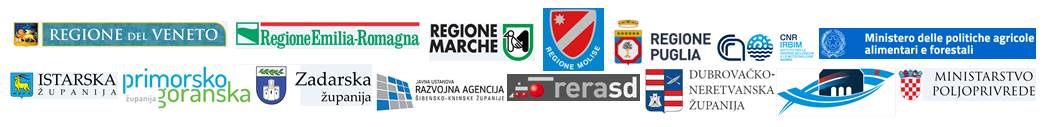 AAC MEMORANDUM OF UNDERSTANDING
2 PARTNERS AGREED/PROPOSED MINOR CHANGES
ARTICLE 6
MEETING PROCEDURES
g)	The AAC secretariat prepares the minutes for all meetings and transmits them not later than ten twenty working days after the end of the meetings to the members. The members of the AAC can submit additions to the minutes within ten working days of receipt of the minute. The minutes are considered accepted if no member of the AAC submits an objection in writing within ten working days of receipt of the minutes.  If a member of the AAC submits a written objection to the content of the minutes by this deadline, the Coordinator determines which decision making process has to be taken for a positive solution. The Coordinator informs the members immediately of the results of the process.
In case of necessity or particular urgency, the terms referred to in letters e) and f) of this article (15 DAYS) 
may be reduced by half.
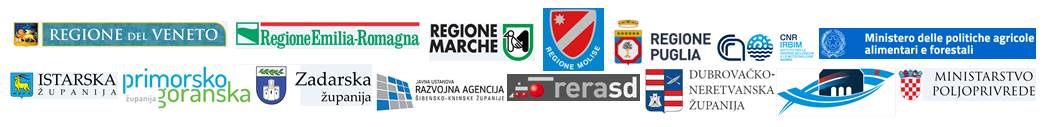 DEADLINES
Memorandum of understanding SIGNED by all provisional members by 22nd December 2020
Memorandum of understanding DELIVERY by 31st December 2020
FINAL AAC composition: 30 March 2021
2nd AAC meeting: 10 April 2021
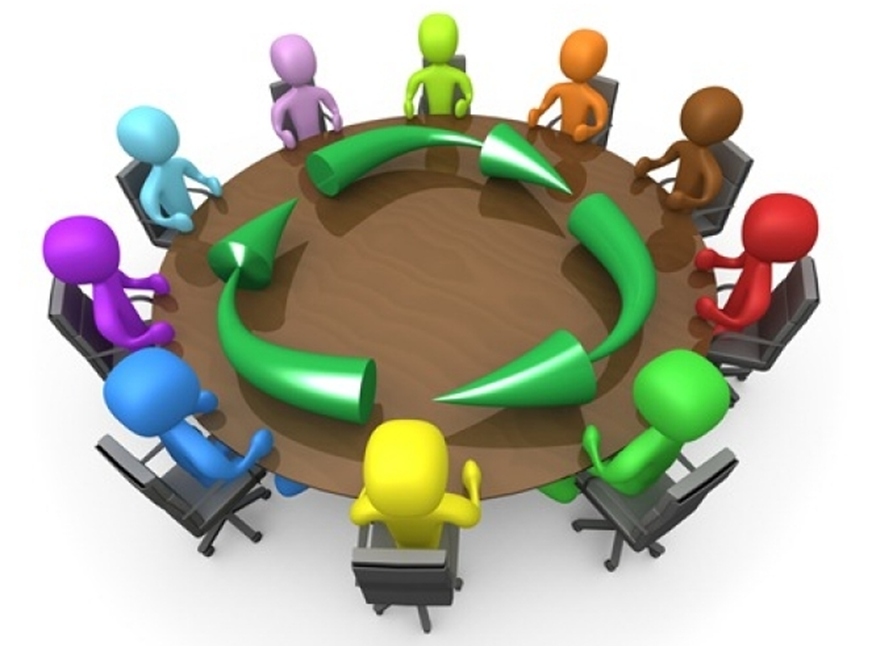 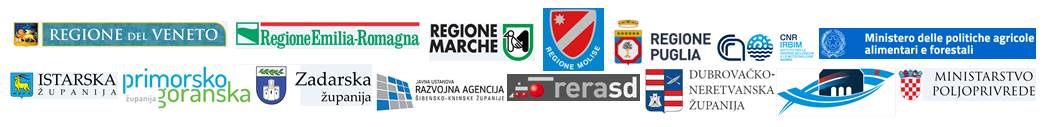